Chapter 2:  S/D
Part 5
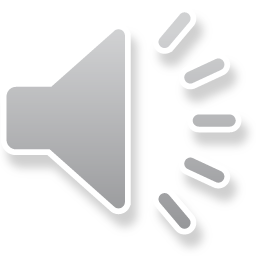 Demand and Supply Shifters
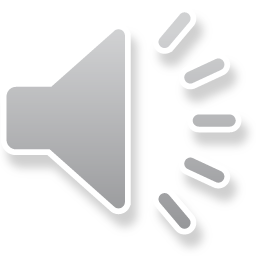 Demand Shifters
5 demand shifters (PRICE IS NOT A SHIFTER)
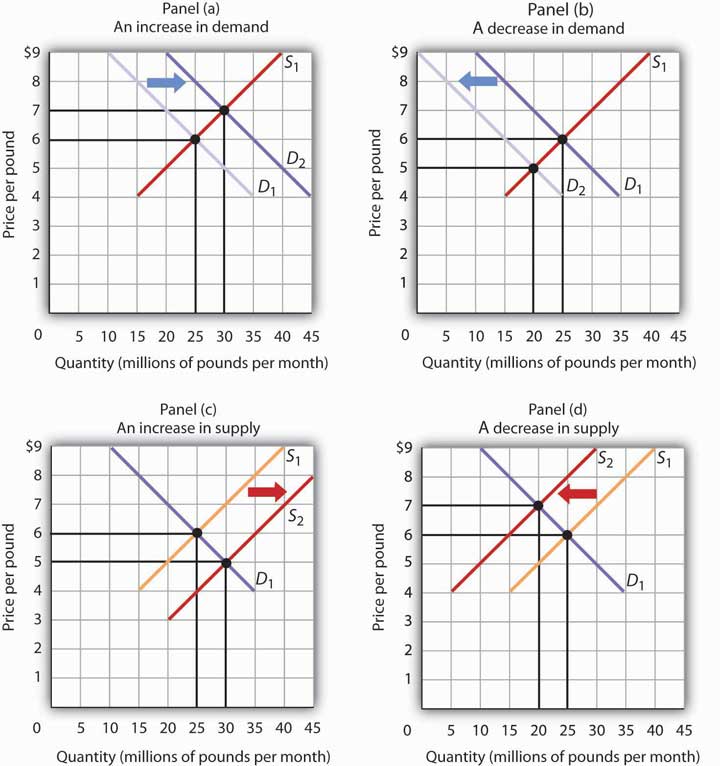 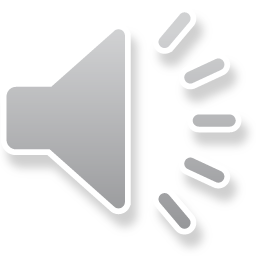 P2
P1
Q1
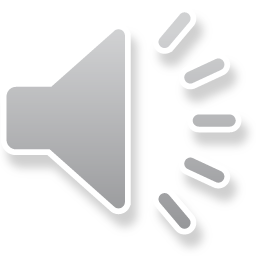 Q2
P1
P2
Q2
Q1
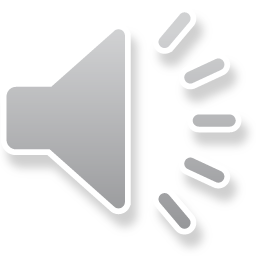 Supply Shifters
6 supply shifters (PRICE IS NOT A SHIFTER)
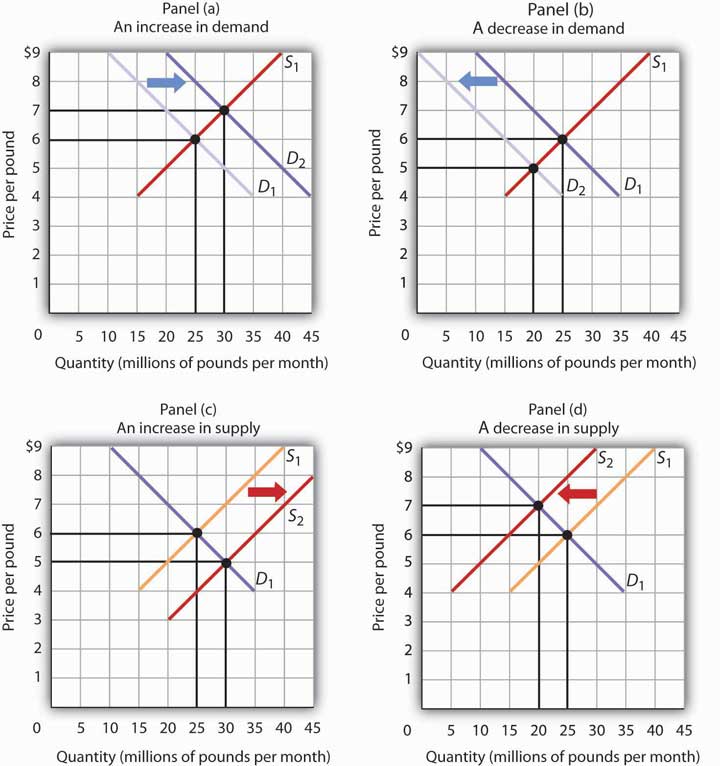 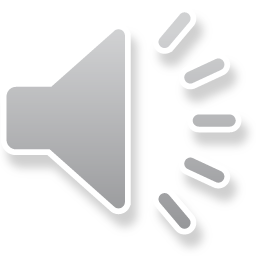 P1
P2
Q1
Q2
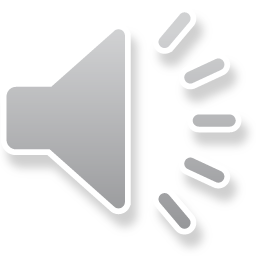 P2
P1
Q2
Q1
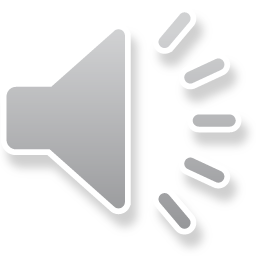